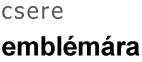 Vállalat neve
Irányítószám, település
Utca, házszám
Termékek és szolgáltatások
Címzett neve
Ez egy kiváló hely a célkitűzéseinek
Webhely
E-mail cím
Ezt a letisztult, professzionális brosúrát használhatja úgy, ahogy van, vagy könnyen testre is szabhatja.
A következő lapon találhat néhány tippet (mint amilyen ez is), amelyek a sablon használatát hivatottak megkönnyíteni.
Utca és házszám
Helység, irányítószám
Vállalat neve
Telefonszám: [Telefonszám]
Fax: [Faxszám]
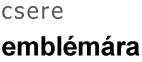 [Speaker Notes: A brosúra módosításához cserélje le a mintatartalmat a sajátjára. Vagy ha inkább tiszta lappal kezdene, kattintson a Kezdőlap lap Új dia gombjára egy új lap beszúrásához. Ezután töltse fel az üres helyőrzőket a saját szövegével és képeivel. Az embléma lecseréléséhez jelölje ki a „replace with LOGO” feliratú képet, és kattintson a Kép módosítása gombra a Képeszközök csoport Formátum lapján.

Észrevette, hogy még hajtási vonalakat is helyeztünk el Önnek? Nagyon halványak, de ha szeretne teljesen megszabadulni tőlük, akkor a brosúra nyomtatása előtt jelölje ki és törölje őket.]
Azt hitte, hogy a jól kinéző dokumentumok nehezen formázhatók? Most láthatja, hogy nem így van.
Mutassa meg, hogy miben a legjobb
„Az Önök vállalata a legjobb. El sem tudom képzelni, hogy valaki Önök nélkül éljen.”
Ez a brosúra előre formázott helyőrzőket tartalmaz. Néhány tippet is mellékeltünk, hogy megkönnyítsük az első lépéseket. 
Ha szeretne listajelet hozzáadni vagy eltávolítani, használja a Kezdőlap lap Felsorolás funkcióját.
Egy eszes ügyfél
„Mindenkinek, aki hallgat ránk, csak az Önök vállalatát ajánljuk, mert egyszerűen fantasztikusak!”
Egy másik elégedett ügyfél
Pillanatok alatt testre szabhatja
Fő szolgáltatások
Mit tartalmazzon egy brosúra?
A képek lecseréléséhez jelölje ki, majd törölje a képeket. Ezután illesszen be saját képet a Kép beszúrása gombbal.
Ne legyen szégyenlős. Mutassa meg, milyen fantasztikus. Szedje pontokba vagy foglalja össze itt, hogy mi is az, amivel foglalkozik.
Vagy arról is írhat itt röviden, hogy miért is érdemes az Önök termékeit vagy szolgáltatásait választani.
Tudjuk, hogy órákat tudna beszélni arról, milyen nagyszerű a vállalata. (És nem hibáztatjuk – joggal lehet büszke!)
De mivel fontos, hogy ez a szöveg rövid és tömör legyen, érdemes inkább csak összefoglalni a bal oldalt, hogy milyen előnyöket nyújt a vállalata másokkal szemben, illetve középen egy sikertörténettel szemléltetni.
A lap jobb oldala pedig tökéletes hely néhány pozitív beszámolónak és a főbb termékek vagy szolgáltatások listájának.
[Speaker Notes: A brosúra módosításához cserélje le a mintatartalmat a sajátjára. Vagy ha inkább tiszta lappal kezdene, kattintson a Kezdőlap lap Új dia gombjára egy új lap beszúrásához. Ezután töltse fel az üres helyőrzőket a saját szövegével és képeivel. Az embléma lecseréléséhez jelölje ki a „replace with LOGO” feliratú képet, és kattintson a Kép módosítása gombra a Képeszközök csoport Formátum lapján.

Észrevette, hogy még hajtási vonalakat is helyeztünk el Önnek? Nagyon halványak, de ha szeretne teljesen megszabadulni tőlük, akkor a brosúra nyomtatása előtt jelölje ki és törölje őket.]